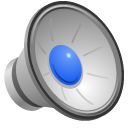 PRECIPITATION REACTIONSChapter 15
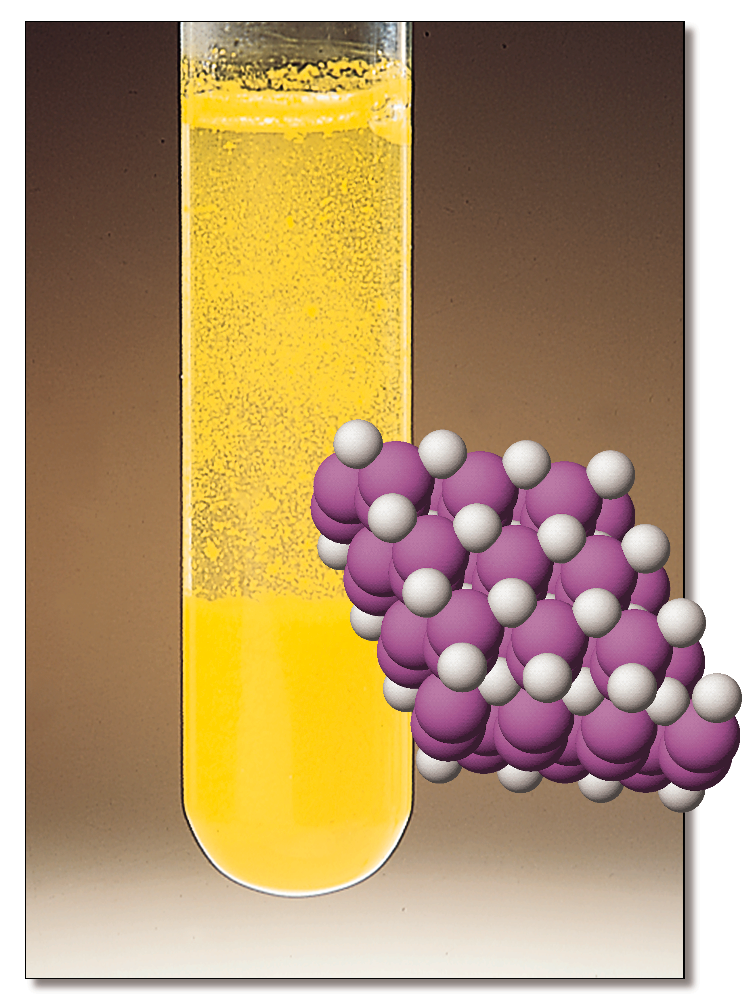 Chemistry 223
Professor Michael Russell
Last update:
4/29/24
MAR
Flashback - Aqueous Salts!
If one ion from the “Soluble Compd.” list is present in a compound, the compound is water soluble.
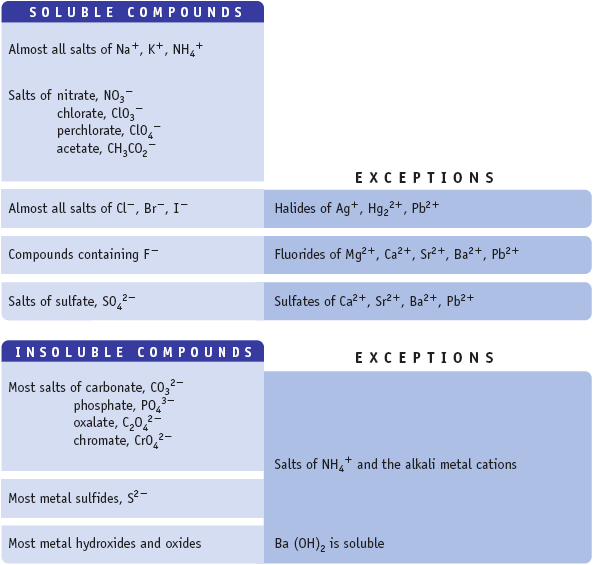 Ba(NO3)2(aq)?
soluble

BaCl2(aq)?
soluble

BaSO4(aq)?
insoluble, BaSO4(s)
MAR
Solubility of a Salt
Consider NaCl dissolving in water:

NaCl(s) qe Na+(aq)  +  Cl-(aq)

Solubility of NaCl exceeded when solid precipitate does not dissolve
MAR
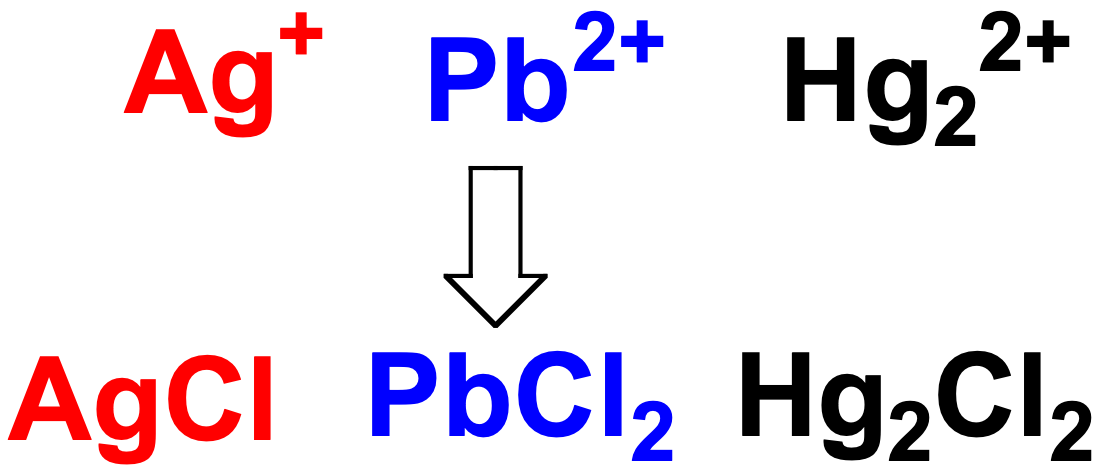 Analysis of Silver Group
All salts formed in this experiment are said to be INSOLUBLE 
They form when mixing moderately concentrated solutions of the metal ion with chloride ions.
MAR
[Speaker Notes: AgCl precipitation video from “Beautiful chemistry” (http://beautifulchemistry.net) accessed 10/13/2014]
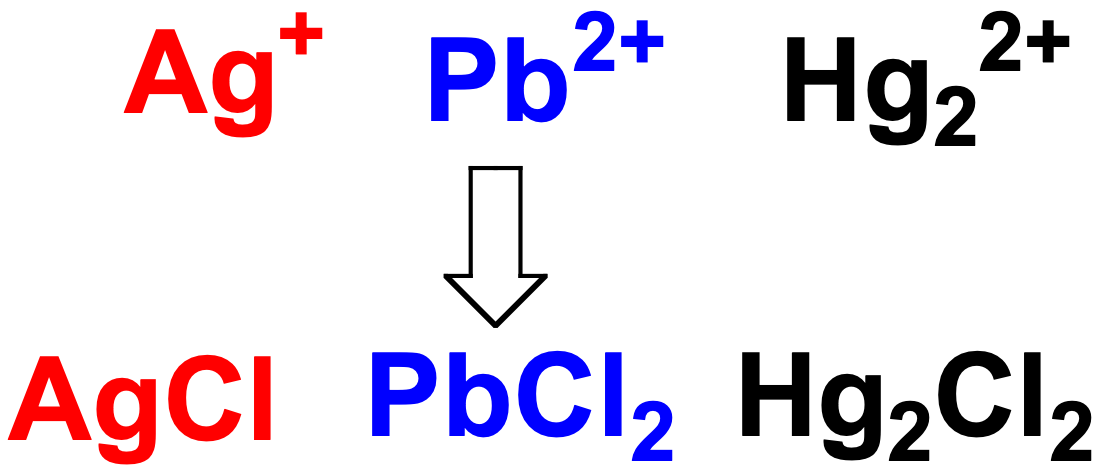 Analysis of Silver Group
Although all salts formed in this experiment are said to be insoluble, they do dissolve to some SLIGHT extent.
AgCl(s) qe Ag+(aq)  +  Cl-(aq)
When equilibrium has been established, no more AgCl dissolves and the solution is SATURATED.
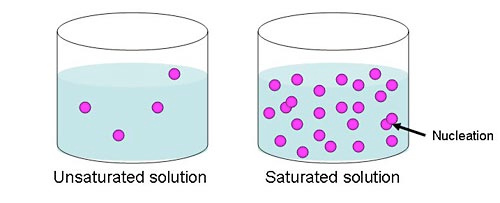 MAR
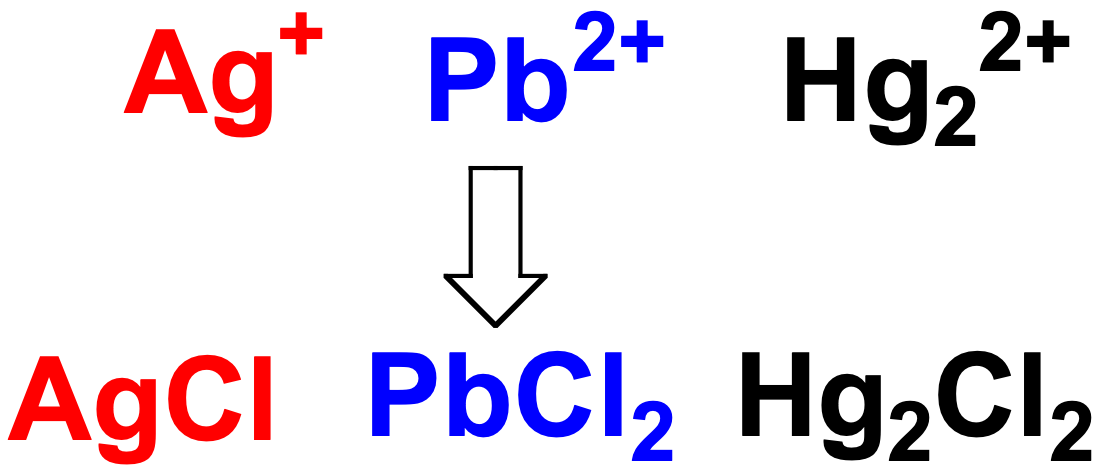 Analysis of Silver Group
AgCl(s) qe Ag+(aq)  +  Cl-(aq)
When solution is SATURATED, expt. shows that [Ag+] = 1.67 x 10-5 M.
This is equivalent to the SOLUBILITY of AgCl.
What is [Cl-]? 
This is also equivalent to the AgCl solubility, so      [Cl-] = 1.67 x 10-5 M
MAR
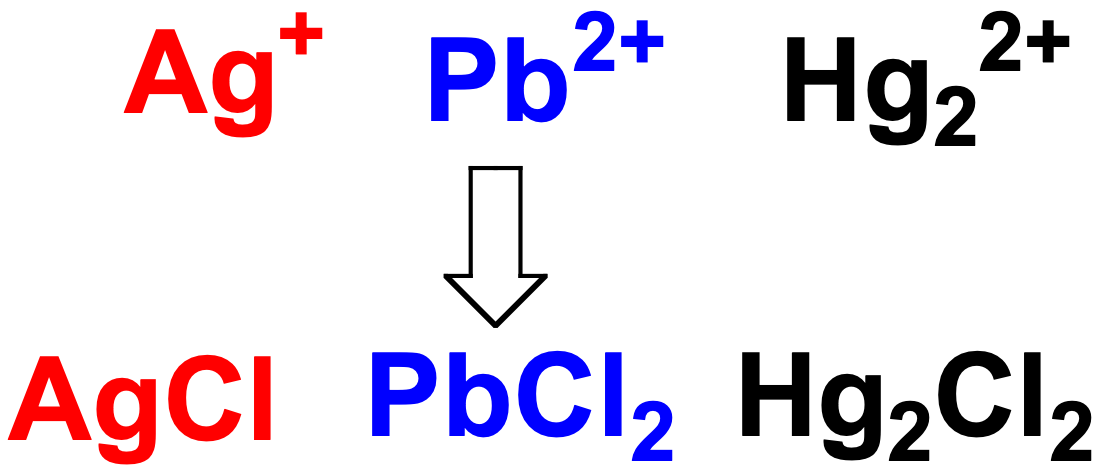 Analysis of Silver Group
This type of Kc is the product of "solubilities", we call it 
Ksp = solubility product constant 
        See: Solubility Guide
AgCl(s) qe Ag+(aq)  +  Cl-(aq)
Saturated solution has 
[Ag+] = [Cl-] = 1.67 x 10-5 M
Use this to calculate Kc
Kc = [Ag+] [Cl-]
  =  (1.67 x 10-5)(1.67 x 10-5) 
  =  2.79 x 10-10
MAR
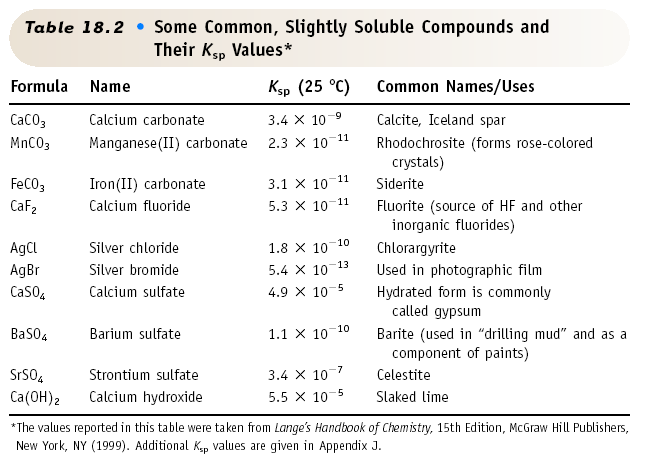 Soluble Compounds
MAR
Lead(II) Chloride
PbCl2(s) qe Pb2+(aq)  +  2 Cl-(aq)  
Ksp  =  1.9 x 10-5
MAR
Which of the following correctly displays the equation used to describe the Ksp for barium fluoride dissolving in water?

 BaF2(s)  ⇌  BaF2(aq)
 BaF2(s)  ⇌  Ba2+(aq) + F22-(aq)
 BaF2(s)  ⇌  Ba2+(aq) + 2 F–(aq)
 BaF(s)  ⇌  Ba2+(aq) + F–(aq)
 Ba2+(aq) + 2 F–(aq)  ⇌  BaF2(s)
Enter your response on
your i>Clicker now!
Answer = C,
BaF2(s)  ⇌  Ba2+(aq) + 2 F–(aq)

solid as reactant,
ions as products
Solubility of Lead(II) Iodide
Consider PbI2 dissolving in water
PbI2(s) qe Pb2+(aq)  +  2 I-(aq)
Calculate Ksp if solubility = 0.00130 M
Solution
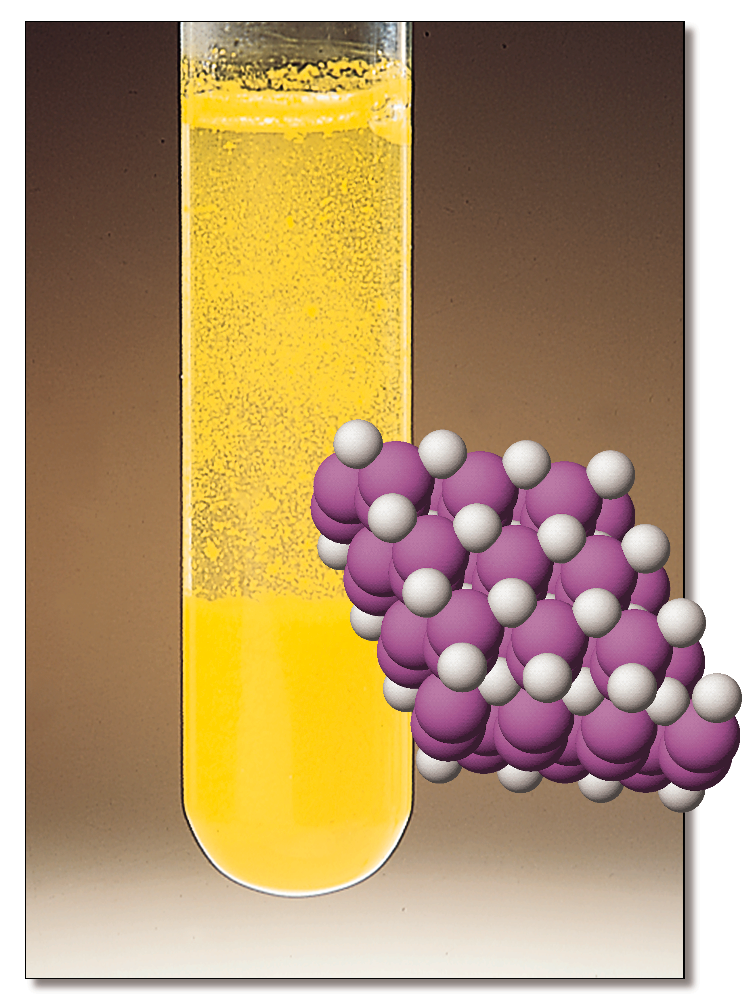 Solubility refers to how many moles of solid dissolve per L
1.	Solubility = [Pb2+] 	= 1.30 x 10-3 M
 [I-]  = 2 x [Pb2+] = 2.60 x 10-3 M
MAR
Solubility of Lead(II) Iodide
Consider PbI2 dissolving in water
PbI2(s) qe Pb2+(aq)  +  2 I-(aq)
Calculate Ksp if solubility = 0.00130 M
Solution
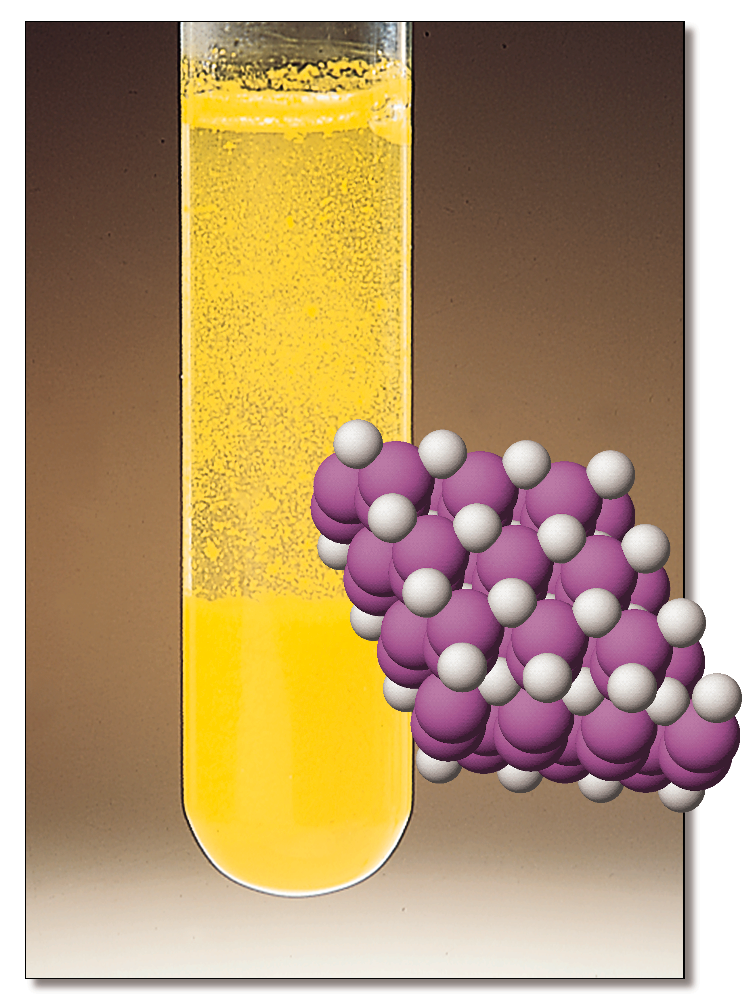 1.	Solubility = [Pb2+] 	= 1.30 x 10-3 M
 [I-]  = 2 x [Pb2+] = 2.60 x 10-3 M
2.	Ksp = [Pb2+] [I-]2
 			=  [Pb2+] {2 • [Pb2+]}2
 			=  4 [Pb2+]3
MAR
Solubility of Lead(II) Iodide
Consider PbI2 dissolving in water
PbI2(s) qe Pb2+(aq)  +  2 I-(aq)
Calculate Ksp if solubility = 0.00130 M
Solution
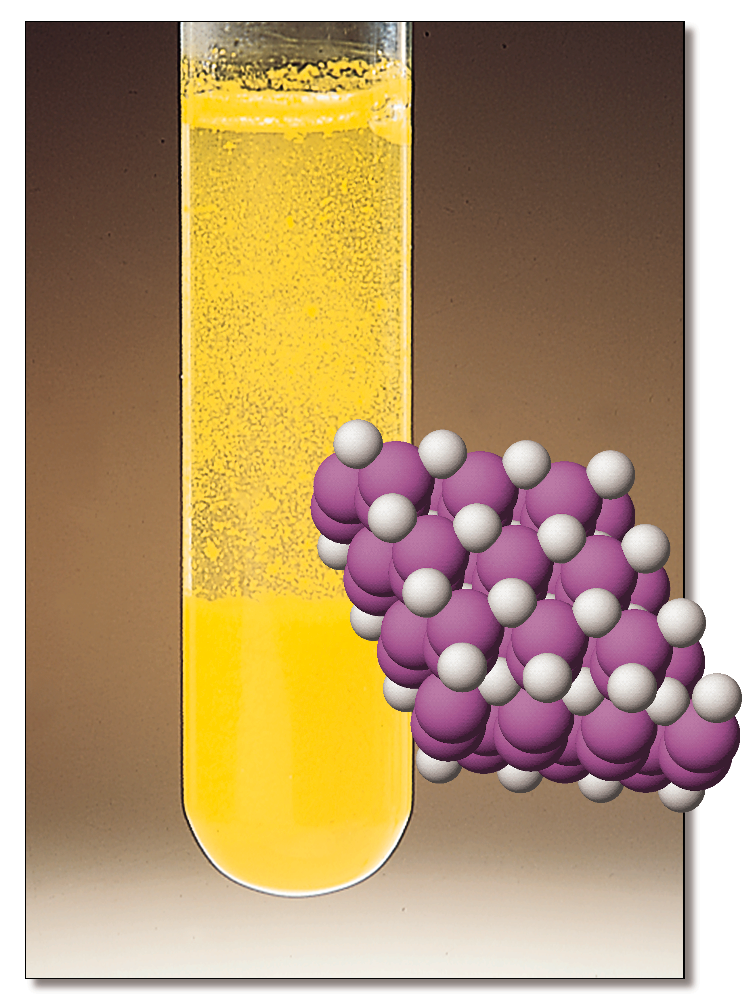 2.    Ksp = 4[Pb2+]3 = 4(solubility)3
Ksp  =  4 (1.30 x 10-3)3  =  8.79 x 10-9
Notice that solubility of PbI2 (x) and Ksp related here by:  Ksp = 4x3
MAR
Solubility and Ksp Relations
See: Solubility Guide
MAR
Solubility and Ksp Relations
Example: What is the solubility of copper(II) phosphate if Ksp = 1.4*10-37?
Answer: 	Formula = Cu3(PO4)2
		3 cations & 2 anions, so Ksp = 108x5
		x = (1.4*10-37/108)(1/5) = 1.7*10-8 M

Example:  What is Ksp for magnesium carbonate if the solubility at 25 ˚C is 2.6*10-3 M?
Answer:	Formula = MgCO3,  
		1 cation & 1 anion, so Ksp = x2
		Ksp = (2.6*10-3)2 = 6.8*10-6
MAR
The solubility of barium sulfate is found to be 1.05 x 10-5.  The Ksp value is:

 3.24 x 10-3
 1.05 x 10-5
 2.10 x 10-5
 1.10 x 10-10
 1.20 x 10-15
Enter your response on
your i>Clicker now!
Answer = D,
1.10 x 10-10

BaSO4: 1:1 ion
Ksp = x2
= (1.05 x 10-5)2
Precipitating an Insoluble Salt
Hg2Cl2(s) qe Hg22+(aq)  +  2 Cl-(aq)
Ksp  =  1.1 x 10-18 = [Hg22+] [Cl-]2
If [Hg22+]  =  0.010 M, what [Cl-] is req'd to just begin the precipitation of Hg2Cl2?
That is, what is the maximum [Cl-] that can be in solution with 0.010 M Hg22+ without forming Hg2Cl2?
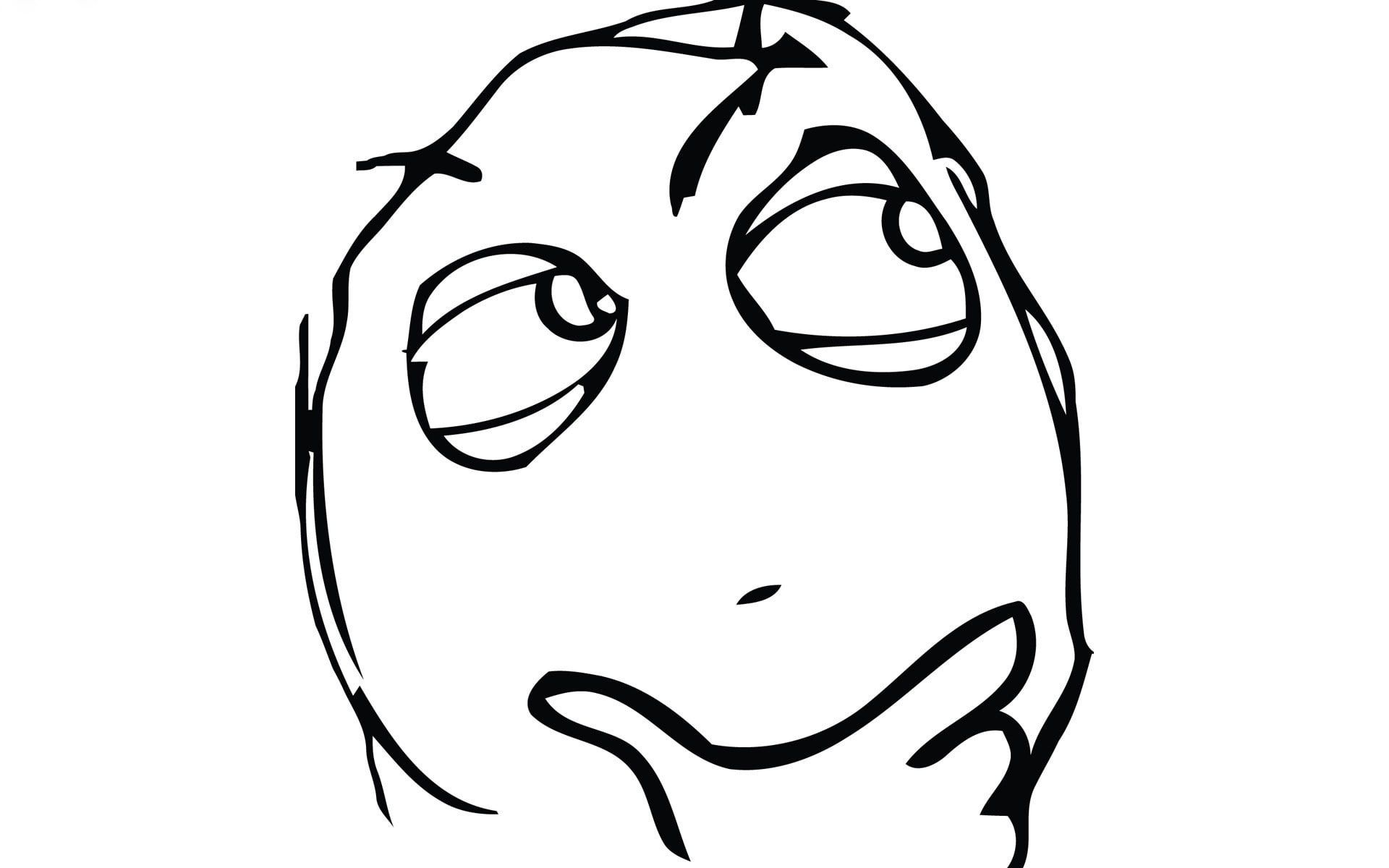 MAR
Precipitating an Insoluble Salt
Hg2Cl2(s) qe Hg22+(aq)  +  2 Cl-(aq)
Ksp  =  1.1 x 10-18 = [Hg22+] [Cl-]2
Solution
[Cl-] that can exist when [Hg22+]  =  0.010 M:
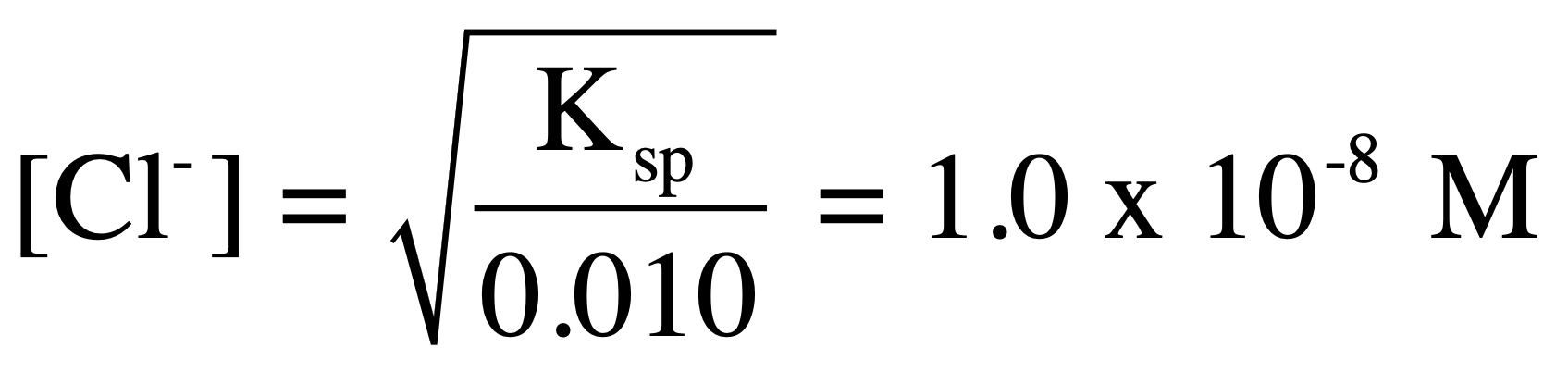 If this conc. of Cl- is just exceeded, Hg2Cl2 begins to precipitate.
MAR
Precipitating an Insoluble Salt
Hg2Cl2(s) qe Hg22+(aq)  +  2 Cl-(aq)
Ksp  =  1.1 x 10-18
Now raise [Cl-] to 1.0 M when [Hg22+] = 0.010 M. What is the value of [Hg22+] at this point?
Solution
[Hg22+]  =  Ksp /  [Cl-]2
 		    =  Ksp / (1.0)2  =  1.1 x 10-18 M
The concentration of Hg22+ has been reduced by 1016!
MAR
What concentration of CO32- is required to begin the precipitation of insoluble SrCO3 from a solution containing 0.050 M Sr2+? (Ksp for SrCO3 = 5.6 x 10-10)

 0.050 M
 5.6 x 10-10 M
 2.8 x 10-10 M
 1.1 x 10-8 M
 7.7 x 10-15 M
Enter your response on
your i>Clicker now!
Answer = D,
1.1 x 10-8 M

Ksp = [Sr2+][CO32-], so
[CO32-] = 5.6 x 10-10 / 0.050
The Common Ion Effect
Adding an ion "common" to an equilibrium causes the equilibrium to shift back to reactant.
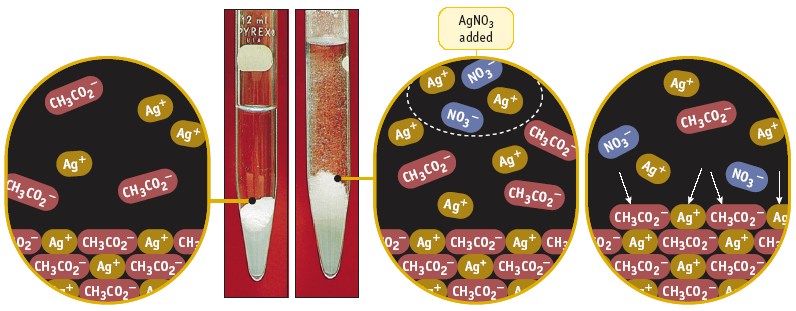 MAR
Common Ion EffectAdding an Ion "Common" to an Equilibrium
MAR
The Common Ion Effect
Calculate the solubility of BaSO4 in (a) pure water and (b) in 0.010 M Ba(NO3)2.
Ksp for BaSO4 = 1.1 x 10-10 = [Ba2+] [SO42-]
BaSO4(s) qe Ba2+(aq)   +   SO42-(aq)
Solution: (part a)
Solubility in pure water = [Ba2+] = [SO42-] = x
Ksp = [Ba2+] [SO42-] = x2
x  =  (Ksp)1/2 = 1.0 x 10-5 M
Note 1:1 ratio of cation to anion:  Ksp = x2
MAR
The Common Ion Effect
Calculate the solubility of BaSO4 in (a) pure water and (b) in 0.010 M Ba(NO3)2.
Ksp for BaSO4 = 1.1 x 10-10 = [Ba2+] [SO42-]
BaSO4(s) qe Ba2+(aq)   +   SO42-(aq)
Solution: (part b)
So... Solubility in pure water = 1.0 x 10-5 mol/L.
Now dissolve BaSO4 in water already containing 0.010 M Ba2+. 
Which way will the "common ion" shift the equilibrium?  ___ Will solubility of BaSO4 be less than or greater than in pure water?___
MAR
The Common Ion Effect
Calculate the solubility of BaSO4 in (a) pure water and (b) in 0.010 M Ba(NO3)2.
Ksp for BaSO4 = 1.1 x 10-10 = [Ba2+] [SO42-]
BaSO4(s) qe Ba2+(aq)   +   SO42-(aq)
Solution: (part b)
[Ba2+]		[SO42-]
initial	0.010		            0
change	+ y		    	  + y
equilib.	0.010 + y		     y
MAR
The Common Ion Effect
Calculate the solubility of BaSO4 in (a) pure water and (b) in 0.010 M Ba(NO3)2.
Ksp for BaSO4 = 1.1 x 10-10 = [Ba2+] [SO42-]
BaSO4(s) qe Ba2+(aq)   +   SO42-(aq)
Solution: (part b)
Ksp = [Ba2+] [SO42-] = (0.010 + y) (y)
Because y < 1.0 x 10-5 M (= x, the solubility in pure water), this means 0.010 + y is about equal to 0.010. Therefore,
Ksp = 1.1 x 10-10 = (0.010)(y)
y  =  1.1 x 10-8 M = solubility in presence of added Ba2+ ion.
MAR
The Common Ion Effect
Calculate the solubility of BaSO4 in (a) pure water and (b) in 0.010 M Ba(NO3)2.
Ksp for BaSO4 = 1.1 x 10-10 = [Ba2+] [SO42-]
BaSO4(s) qe Ba2+(aq)   +   SO42-(aq)
Solution:
Solubility in pure water = x = 1.0 x 10-5 M
Solubility in presence of added Ba2+ 			   
           = 1.1 x 10-8 M
Le Chatelier's Principle is followed!
See: Solubility Guide
MAR
[Speaker Notes: BaSO4 video from “Beautiful chemistry” (http://beautifulchemistry.net) accessed 10/13/2014]
DISTRACTIONS!!!
MAR
Separating Metal Ions Cu2+, Ag+, Pb2+
Ksp Values
AgCl	        1.8 x 10-10
PbCl2	1.7 x 10-5
PbCrO4 	1.8 x 10-14
MAR
Separating Salts by Differences in Ksp
A solution contains 0.020 M Ag+ and 0.020 M Pb2+. Add CrO42- to precipitate red Ag2CrO4 and yellow PbCrO4. Which precipitates first?
Ksp for Ag2CrO4 = 9.0 x 10-12 = [Ag+]2 [CrO42-]
Ksp for PbCrO4 = 1.8 x 10-14 = [Pb2+] [CrO42-]
Solution
The substance whose Ksp is first exceeded precipitates first. 
The ion requiring the lesser amount of CrO42- ppts. first.
MAR
Separating Salts by Differences in Ksp
A solution contains 0.020 M Ag+ and 0.020 M Pb2+. Add CrO42- to precipitate red Ag2CrO4 and yellow PbCrO4. Which precipitates first?
Ksp for Ag2CrO4 = 9.0 x 10-12 = [Ag+]2 [CrO42-]
Ksp for PbCrO4 = 1.8 x 10-14 = [Pb2+] [CrO42-]
Solution - Calculate [CrO42-] required by each ion
[CrO42-] to ppt. Ag2CrO4 = Ksp  / [Ag+]2 
 	=  9.0 x 10-12 / (0.020)2 =  2.3 x 10-8 M
[CrO42-] to ppt. PbCrO4 = Ksp  / [Pb2+] 
 	=  1.8 x 10-14 / 0.020 =  9.0 x 10-13 M
 		PbCrO4 precipitates first.
Answer = A,
CaSO3

solve for [Ca2+]:
CaSO3: 1.3 x 10-8 / 0.10 = 1.3 x 10-7
CaSO4: 2.4 x 10-5 / 0.30 = 8.0 x 10-5

smaller Ksp, 
same cation:anion ratio (1:1),
less Ca2+ to precipitate salt,
smaller Ksp crashes out first
MAR
A solution contains 0.10 M potassium sulfite and 0.30 M sodium sulfate. Solid Ca(NO3)2 is added slowly. 

Which precipitates first, CaSO3 or CaSO4?     Ksp for CaSO3 = 1.3 x 10-8        Ksp for CaSO4 = 2.4 x 10-5

 CaSO3
 CaSO4
 they precipitate at the same time
 none of the above
Enter your response on
your i>Clicker now!
Separating Salts by Differences in Ksp
A solution contains 0.020 M Ag+ and 0.020 M Pb2+. Add CrO42- to precipitate red Ag2CrO4 and yellow PbCrO4. PbCrO4 ppts. first.
Ksp (Ag2CrO4)= 9.0 x 10-12 = [Ag+]2 [CrO42-]
Ksp (PbCrO4) = 1.8 x 10-14 = [Pb2+] [CrO42-]
How much Pb2+ remains in solution when Ag+ begins to precipitate (at 2.3 x 10-8 M)?
Solution
We know that [CrO42-] = 2.3 x 10-8 M to begin 	to precipitate Ag2CrO4. 
What is the Pb2+ conc. at this point?
MAR
Separating Salts by Differences in Ksp
A solution contains 0.020 M Ag+ and 0.020 M Pb2+. Add CrO42- to precipitate red Ag2CrO4 and yellow PbCrO4. 
Ksp (Ag2CrO4)= 9.0 x 10-12 = [Ag+]2 [CrO42-]
Ksp (PbCrO4) = 1.8 x 10-14 = [Pb2+] [CrO42-]
How much Pb2+ remains in solution when Ag+ begins to precipitate (at 2.3 x 10-8 M)?
Solution
[Pb2+] = Ksp / [CrO42-] = 1.8 x 10-14 / 2.3 x 10-8 M 
 		=  7.8 x 10-7 M
Lead ion has dropped from 0.020 M to < 10-6 M
MAR
Formation Constants
Complex Ions are systems with Lewis bases connected around the (Lewis) acidic metal center.
Examples: Zn(NH3)42+, Ag(CN)2-1
Can write a Formation Constant, Kf
Ag+(aq)  +  2 CN-1(aq)  qe  Ag(CN)2-1(aq), and
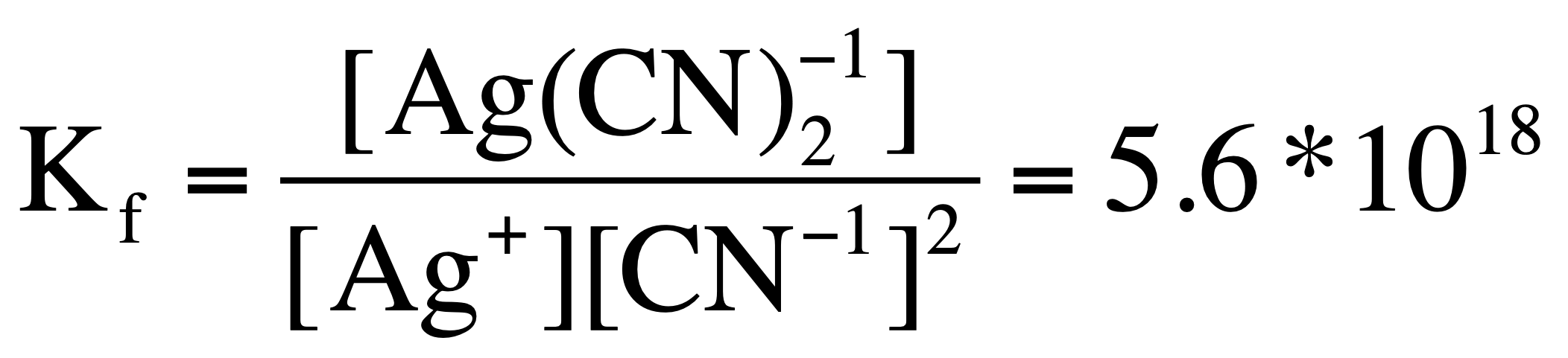 Kf values usually quite large (product-favored)
	and product is always the complex ion
MAR
Formation Constants (Kf) at 25 °C
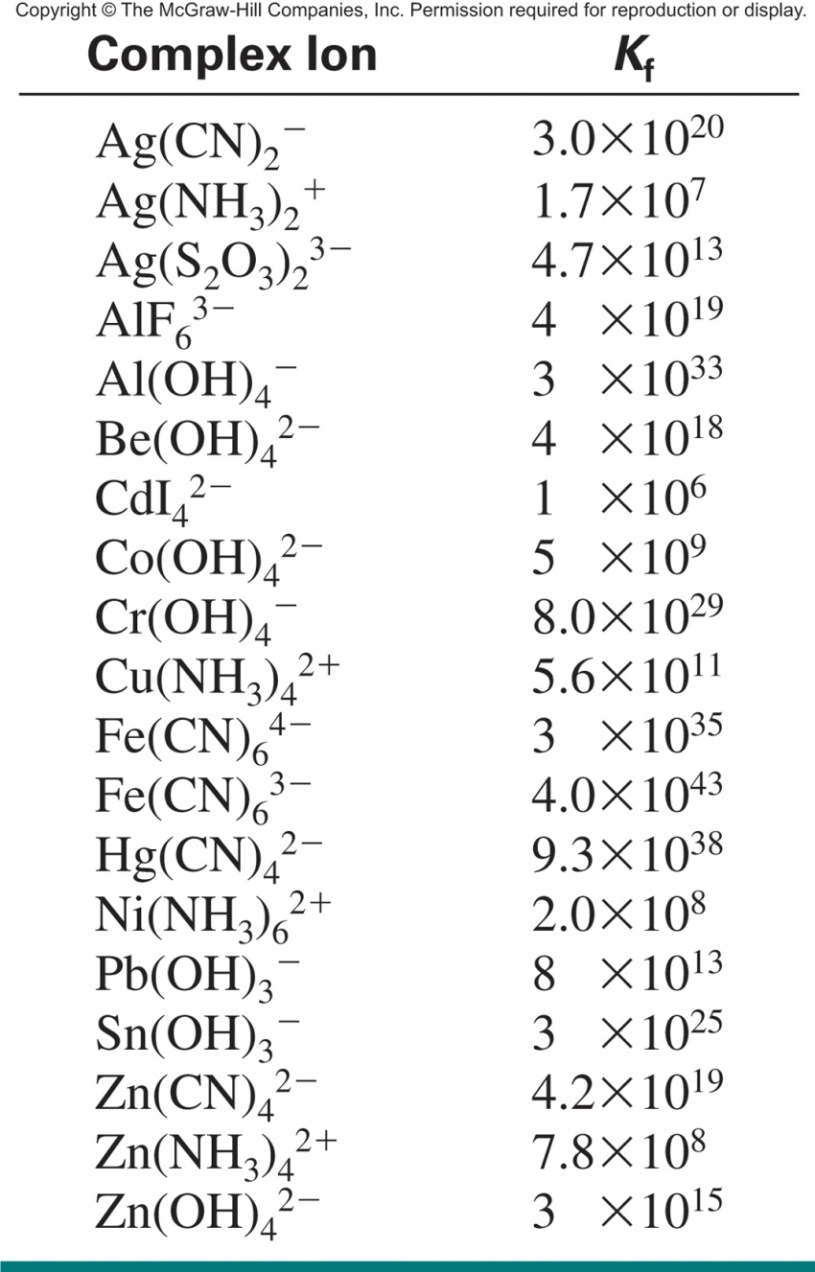 Example: 
Ag+(aq)  +  2 CN-1(aq)  qe  Ag(CN)2-1(aq)

 ions are reactants
 complex ion is product
 usually written as net ionic reactions
Formation Constants
Complex Ions can be helpful when dissolving solids.  Ex: AgCl(s) and Ag(NH3)2+(aq)
AgCl(s) qe  Ag+(aq)  +  Cl-(aq)                     Ksp
Ag+(aq)  +  2 NH3(aq)  qe  Ag(NH3)2+(aq)       Kf
--------------------------------------
AgCl(s)+ 2 NH3 qe Ag(NH3)2+ + Cl-
                                                Knet = Ksp * Kf
MAR
End of Chapter 15
See:
Chapter Fifteen Study Guide
Chapter Fifteen Concept Guide
Types of Equilibrium Constants
Solubility Guide
Important Equations (following this slide)
End of Chapter Problems (following this slide)
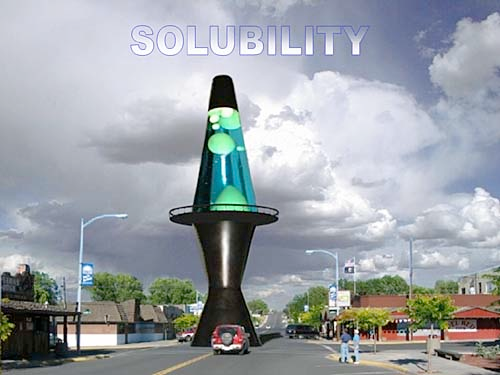 MAR
Important Equations, Constants, and Handouts
from this Chapter:
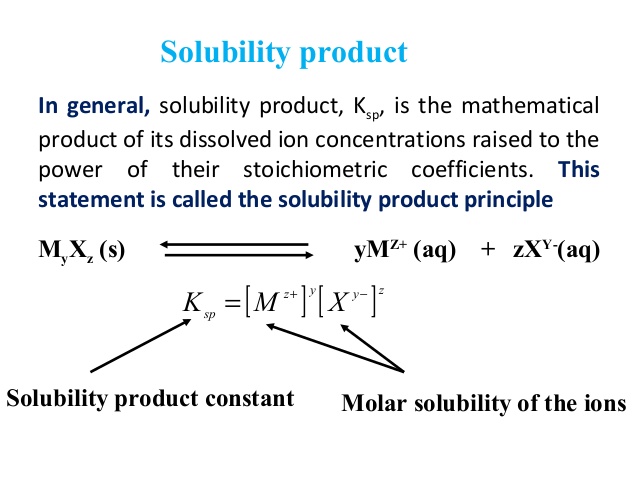 know how to predict solubility using CH 221 solubility guide
Ag+(aq)  +  2 CN-1(aq)  qe  Ag(CN)2-1(aq)
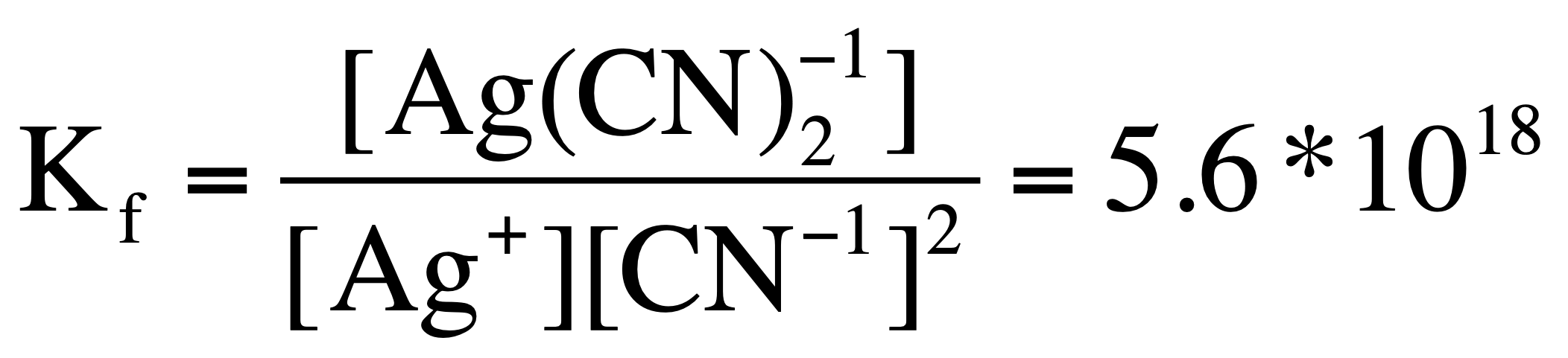 Handouts: 
Types of Equilibrium Constants
Solubility Guide
Solubility: Common ion effect, separating salts by differences in solubility
End of Chapter Problems:  Test Yourself
Predict whether each of the following is insoluble or soluble in water: (NH4)2CO3, ZnSO4, NiS, BaSO4
When 1.55 g of solid thallium(I) bromide is added to 1.00 L of water, the salt dissolves to a small extent: TlBr(s) Æ Tl+(aq) + Br-1(aq)  The thallium(I) and bromide ions in equilibrium with TlBr each have a concentration of 1.9 x 10-3 M. What is the value of Ksp for TlBr?
You add 0.979 g of Pb(OH)2 to 1.00 L of pure water at 25 °C. The pH is 9.15. Estimate the value of Ksp for Pb(OH)2.
Estimate the solubility of calcium fluoride, CaF2, (a) in moles per liter and (b) in grams per liter of pure water.          CaF2(s) Æ Ca2+(aq) + 2 F-1(aq)   Ksp = 5.3 x 10-11
The Ksp value for radium sulfate, RaSO4, is 3.7 x 10-11. If 0.25 mg of radium sulfate is placed in 1.00 x 102 mL of water, does all of it dissolve? If not, how much dissolves? RaSO4(s) Æ Ra2+(aq) + SO4-2(aq)
Which compound is more soluble: PbCl2 (Ksp = 1.7 x 10-5) or PbBr2  (Ksp = 6.6 x 10-6)?
End of Chapter Problems:  Answers
(NH4)2CO3 & ZnSO4 (soluble), NiS & BaSO4 (insoluble)
Ksp = 3.6 x 10-6  
Ksp = 1.4 x 10-15  
a) 2.4 x 10-4 M  b) 0.018 g/L
0.05 mg does not dissolve
PbCl2